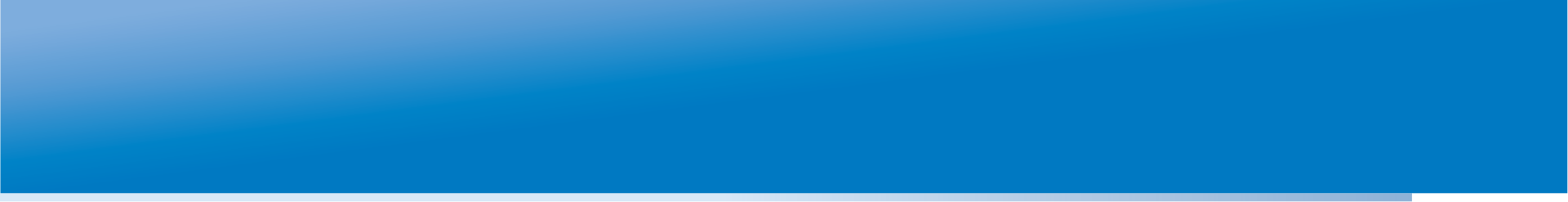 ВЕБИНАР
Российского тренингового центра
Института образования и Дирекции общего образования НИУ ВШЭ
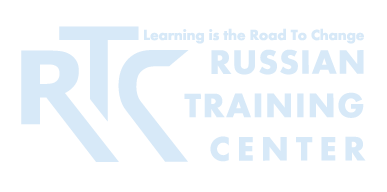 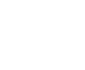 15 февраля 2016
Использование исторических источников в УМК по истории Отечества нового поколения
Федоров Иван Николаевич, 
учитель истории, обществознания и права гимназии № 1539 (г. Москва), участник авторской группы линии учебников по истории
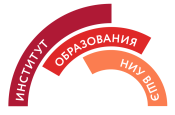 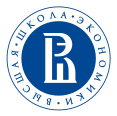 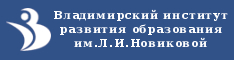 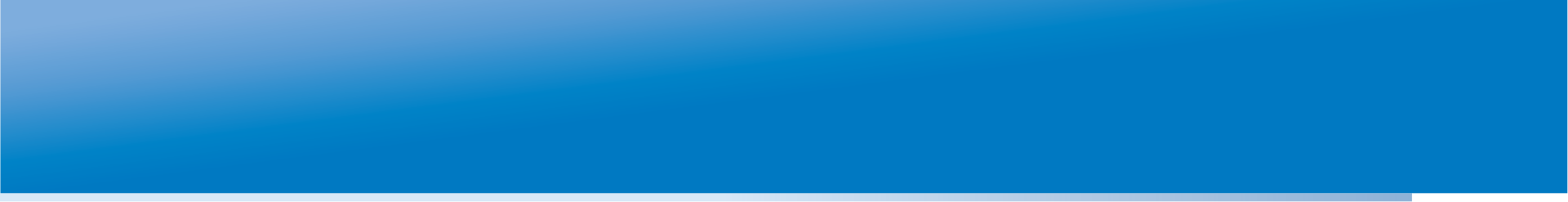 Использование исторических источников в УМК                      по истории Отечества нового поколения
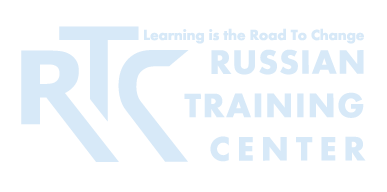 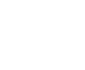 Главные вопросы для обсуждения:
Какое место занимают исторические источники в Концепции УМК по отечественной истории?
Какую роль играют исторические источники в структуре УМК нового поколения?
Как учитель истории использует исторические источники в ходе внедрения УМК нового поколения по отечественной истории?
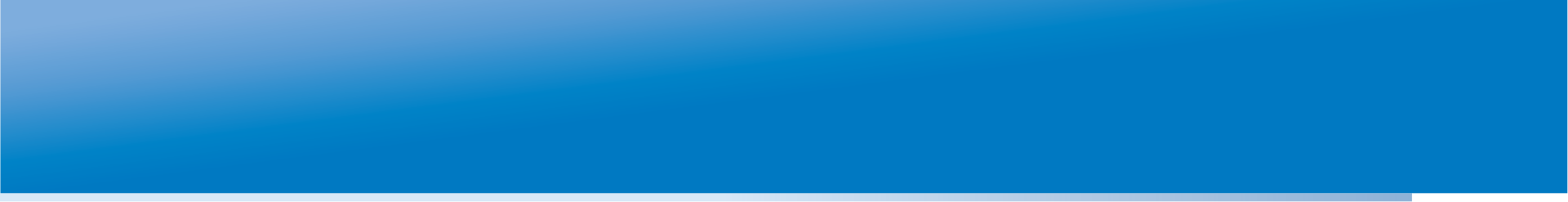 Использование исторических источников в УМК                      по истории Отечества нового поколения
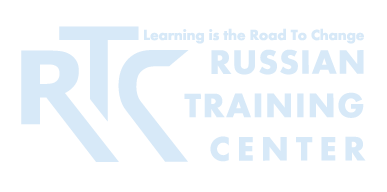 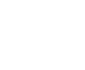 За последние три года принят ряд документов, серьезно повлиявших на роль и место истории в системе школьного образования:

новый закон об образовании
 
федеральный государственный  образовательный стандарт (ФГОС)

концепция исторического образования в общеобразовательных учреждениях РФ 

концепция учебно-методического комплекта(УМК) по отечественной истории 

историко-культурный стандарт отечественной истории.
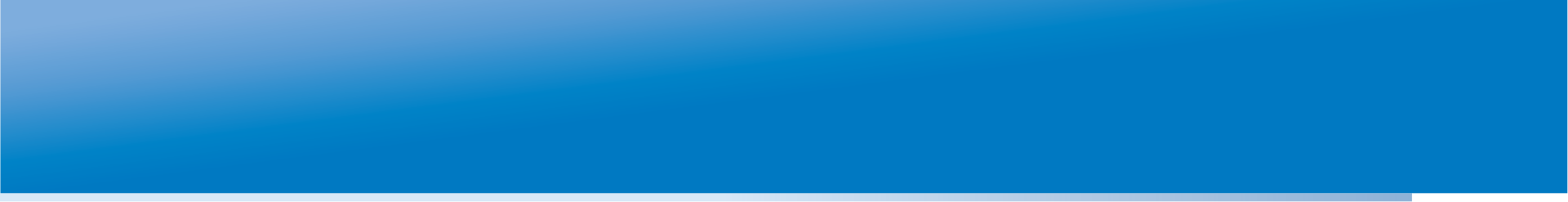 Использование исторических источников в УМК                      по истории Отечества нового поколения
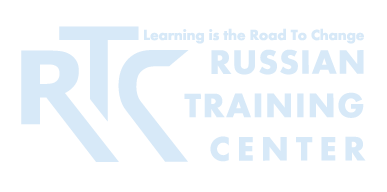 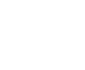 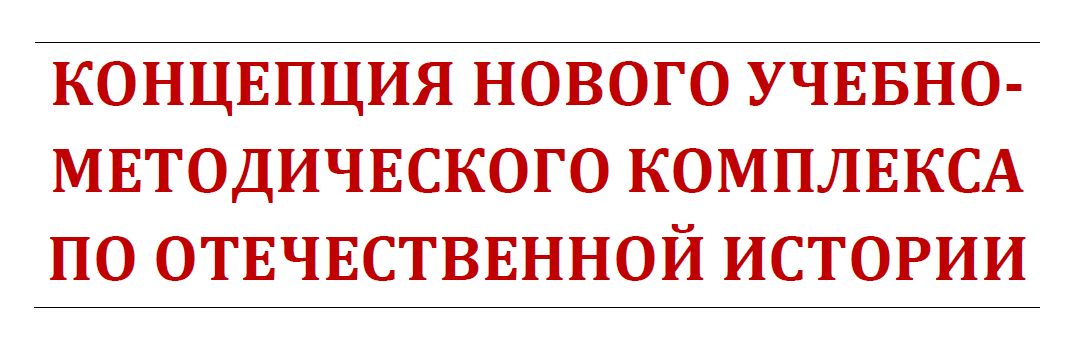 Роль учебника приобретает новые черты и особенности. Учебник должен не только давать информацию и предлагать интерпретации, но и побуждать школьников самостоятельно рассуждать, анализировать исторические тексты, делать выводы.
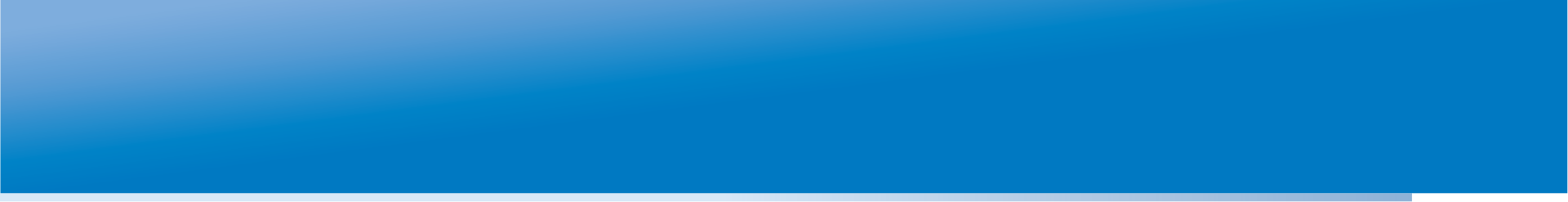 Использование исторических источников в УМК                      по истории Отечества нового поколения
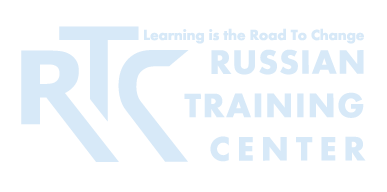 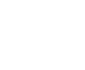 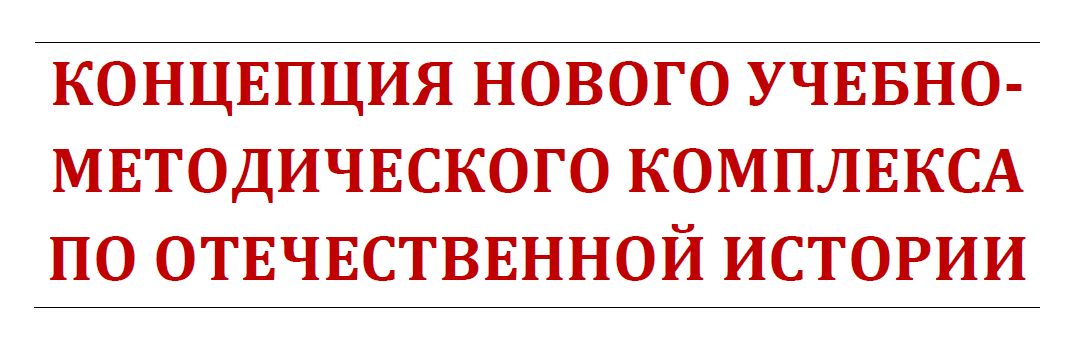 Современный учебник должен стимулировать учащихся к получению исторических знаний из других источников, а учитель – способствовать овладению учениками исследовательскими приемами, развитию их критического мышления, обучая анализу текстов, способам поиска и отбора информации, сопоставлению разных точек зрения, фактов и их интерпретаций.
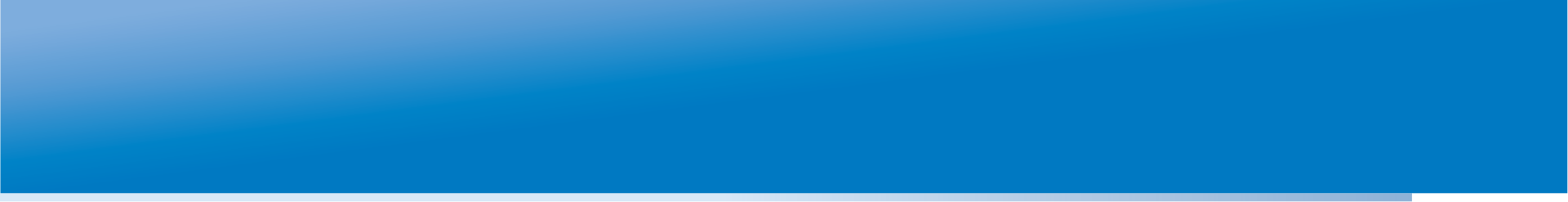 Использование исторических источников в УМК                      по истории Отечества нового поколения
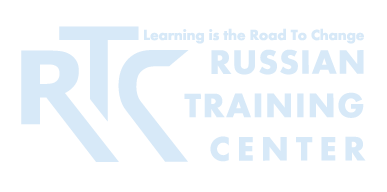 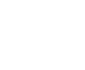 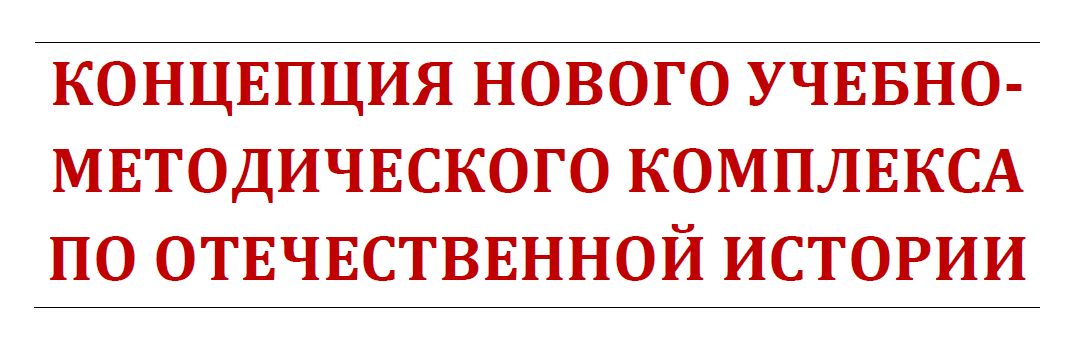 Немаловажно включить в состав учебно-методического комплекса исторические источники, раскрывающие суть событий через яркие и запоминающиеся образы. 
Новый учебно-методический комплекс должен служить «навигатором» в стремительно растущем информационном пространстве.
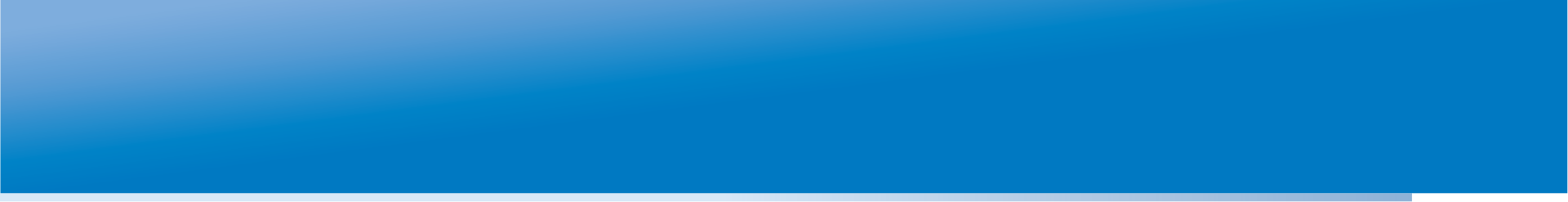 Использование исторических источников в УМК                      по истории Отечества нового поколения
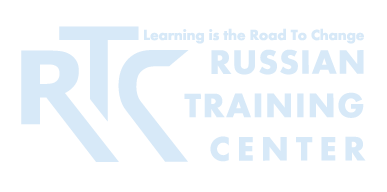 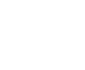 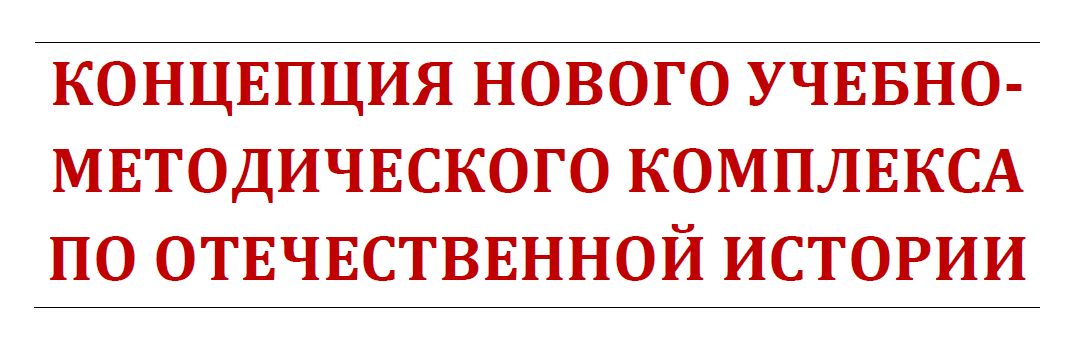 Новый учебно-методический комплекс по отечественной истории должен включать в себя: 
1) учебник; 
2) хрестоматию или сборник документов; 
3) исторический атлас; 
4) рабочую тетрадь и сборник заданий; 
6) книгу для чтения.
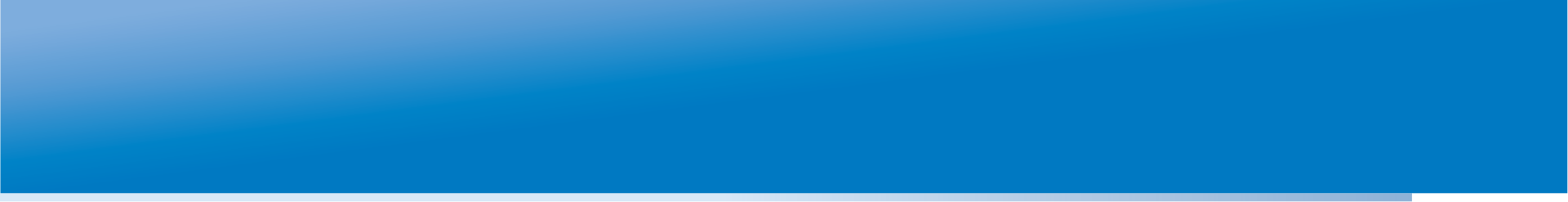 Использование исторических источников в УМК                      по истории Отечества нового поколения
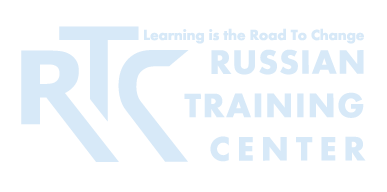 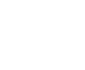 ИСПОЛЬЗОВАНИЕ ИСТОРИЧЕСКИХ ИСТОЧНИКОВ                                                    В  МЕТОДИЧЕСКОЙ  СТРУКТУРЕ УЧЕБНИКА
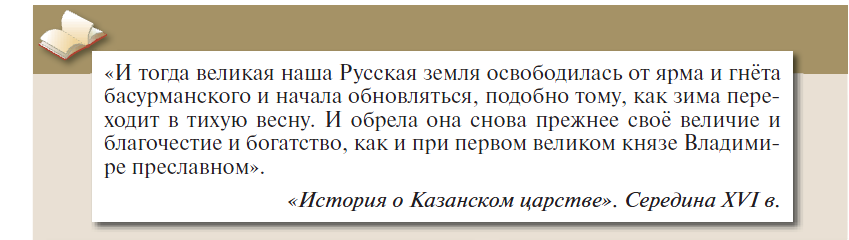 Входной методический блок параграфа
1. Прочитайте эпиграф (с. 16), ответьте на вопросы и выполните
задание.1) О каком «ярме» и «гнёте басурманском» вспоминает летописец?2) Докажите, используя текст учебника, что ключевым понятием эпиграфа являются слова «начала обновляться». 3) Почему для описания событий, связанных с началом создания Московской Руси, летописец использовал образ «тихой весны»? 4) Можно ли согласиться с автором, что Московская Русь обрела такой же авторитет, как и Киевская Русь?
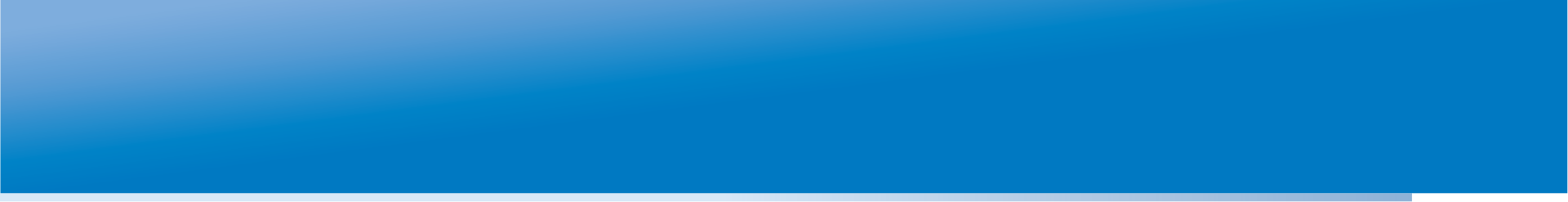 Использование исторических источников в УМК                      по истории Отечества нового поколения
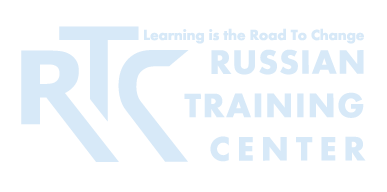 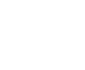 ИСПОЛЬЗОВАНИЕ ИСТОРИЧЕСКИХ ИСТОЧНИКОВ                                                    В  МЕТОДИЧЕСКОЙ  СТРУКТУРЕ УЧЕБНИКА
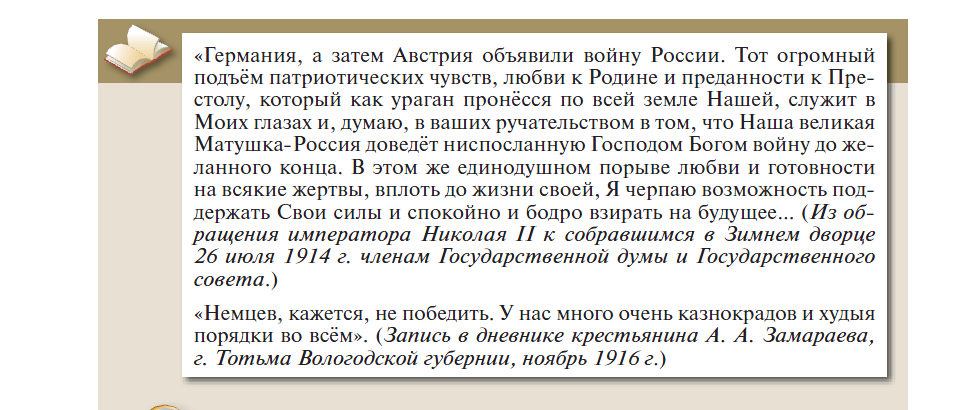 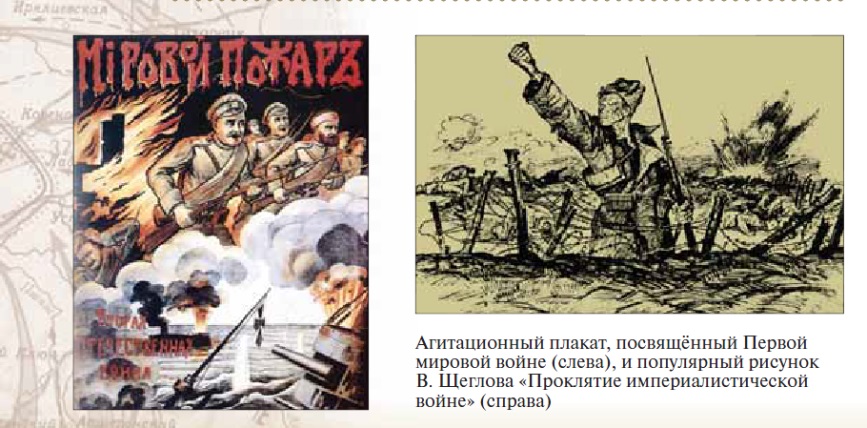 Входной методический блок параграфа
С помощью эпиграфа и иллюстрации в начале параграфа сформулируйте главный вопрос урока.
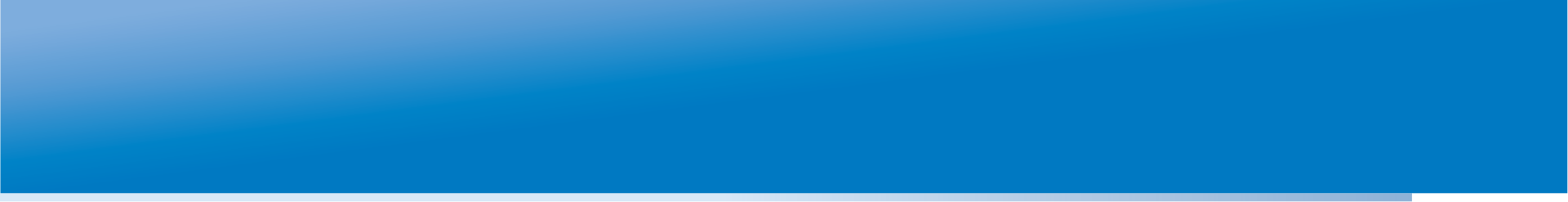 Использование исторических источников в УМК                      по истории Отечества нового поколения
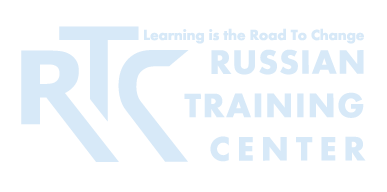 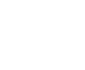 ИСПОЛЬЗОВАНИЕ ИСТОРИЧЕСКИХ ИСТОЧНИКОВ                                                    В  МЕТОДИЧЕСКОЙ  СТРУКТУРЕ УЧЕБНИКА
Основной методический блок параграфа
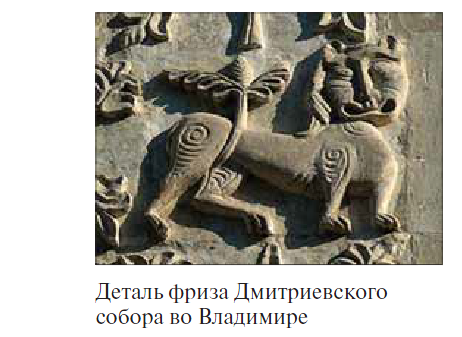 Рассмотрите иллюстрацию на с. 116 и ответьте на вопросы.
1) Опишите её, используя полученные знания. 2) Уместно ли на-
хождение льва на стене православного храма? 3) Какие существа
украшали готические храмы Западной Европы? Что такое двоеве-
рие?
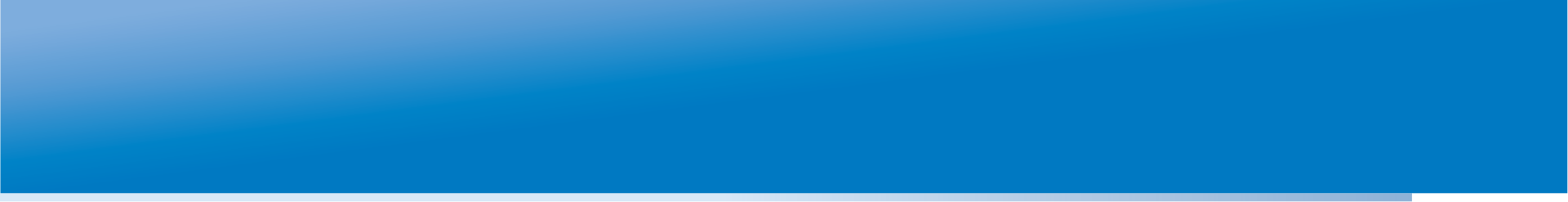 Использование исторических источников в УМК                      по истории Отечества нового поколения
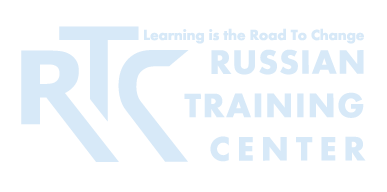 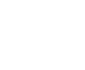 ИСПОЛЬЗОВАНИЕ ИСТОРИЧЕСКИХ ИСТОЧНИКОВ 
В  МЕТОДИЧЕСКОЙ  СТРУКТУРЕ УЧЕБНИКА
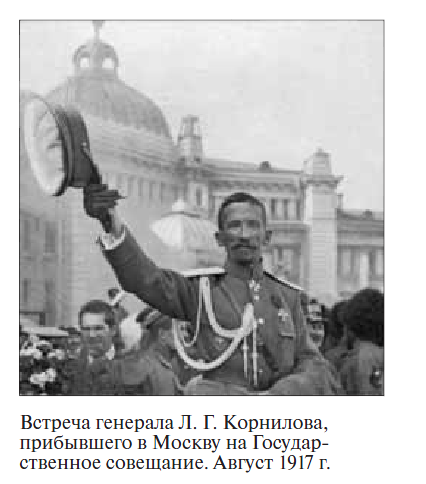 Основной методический блок параграфа
3. Составьте характеристики (исторические портреты) А. Ф. Керенского и Л. Г. Корнилова, используя материал учебника и дополнительную информацию.
4. Составьте рассказ о Корниловском вооружённом выступлении от
лица генерала, солдата, петроградского рабочего, крупного предприни-
мателя.
5. Соберите информацию о Государственном совещании в Москве в
августе 1917 г., подготовьте сообщение (презентацию).Почему Совеща-
ние не выполнило стоявших перед ним задач?
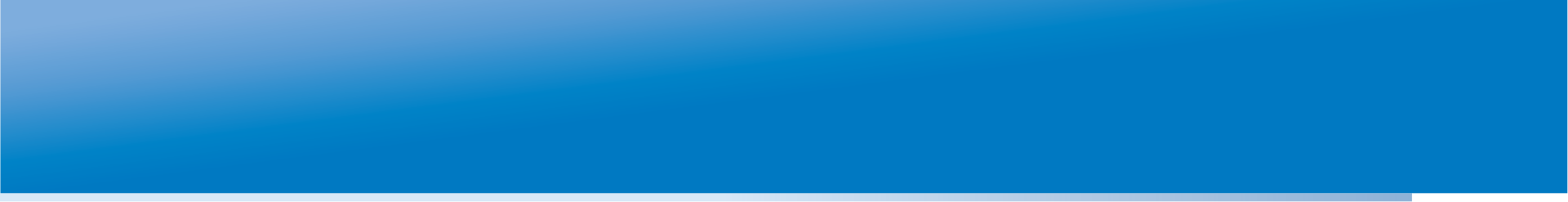 Использование исторических источников в УМК                      по истории Отечества нового поколения
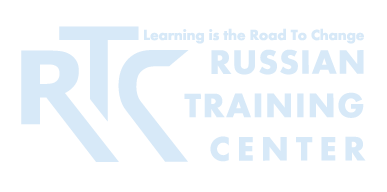 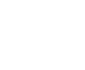 ИСПОЛЬЗОВАНИЕ ИСТОРИЧЕСКИХ ИСТОЧНИКОВ 
В МЕТОДИЧЕСКОЙ  СТРУКТУРЕ УЧЕБНИКА
Вопросы и задания.
О каких особенностях народного восприятия февральских событий
свидетельствует отрывок из воспоминаний видного деятеля партии эсеров
(и крупного учёного-социолога) П. А. Сорокина?
«Успокаивая себя тем, что всё в порядке, я не мог закрывать глаза на
многие реалии. Рабочие, нёсшие лозунг “Рабочие к станку и прессу!”, на
самом деле отказывались от работы и проводили большую часть своего
времени на политических митингах. Они требовали восьмичасового рабо-
чего дня, а нередко — и шестичасового. Солдаты, явно готовые к сраже-
ниям, вчера, к примеру, отказались выполнять приказ под предлогом, что
для защиты революции Петроград нуждается в их помощи. Именно в эти
дни поступала информация о крестьянских захватах частных усадеб, гра-
бежах и поджогах. На улицах нередко можно было встретить пьяных лю-
дей, непристойно ругающихся и горланящих: “Да здравствует свобода!
Раз свобода, то всё дозволено!”»
Выходной методический блок параграфа
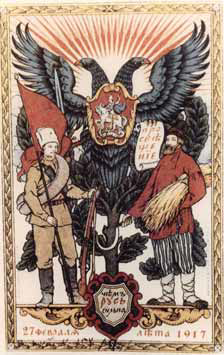 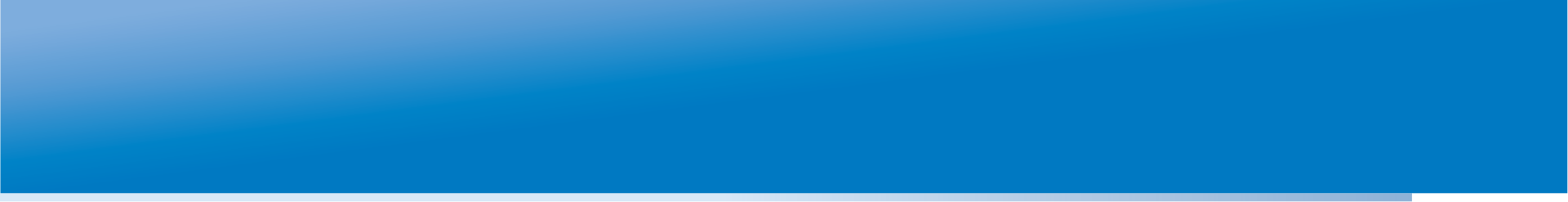 Использование исторических источников в УМК                      по истории Отечества нового поколения
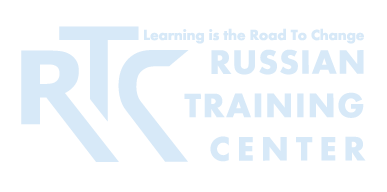 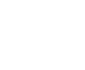 ИСПОЛЬЗОВАНИЕ ИСТОРИЧЕСКИХ ИСТОЧНИКОВ                                                    
В  МЕТОДИЧЕСКОЙ  СТРУКТУРЕ УЧЕБНИКА
Выходной методический блок параграфа
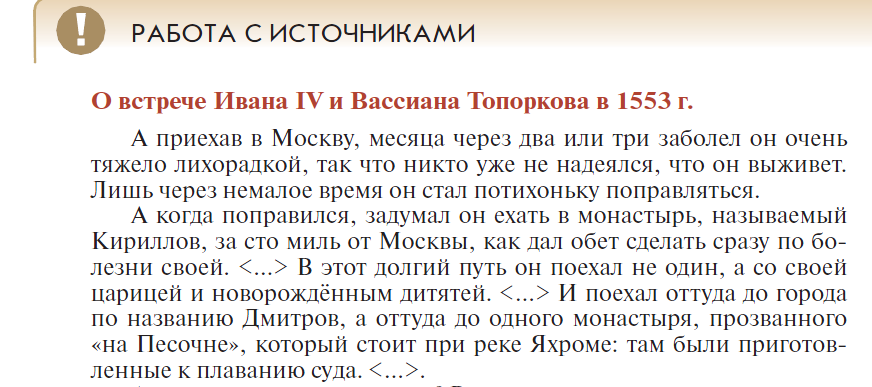 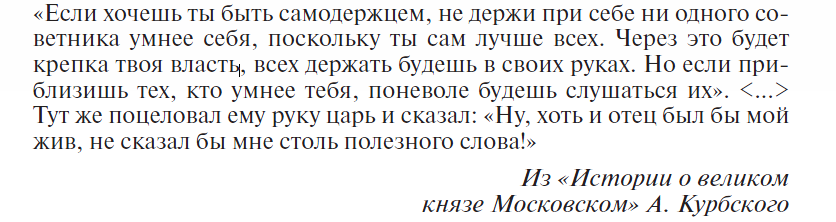 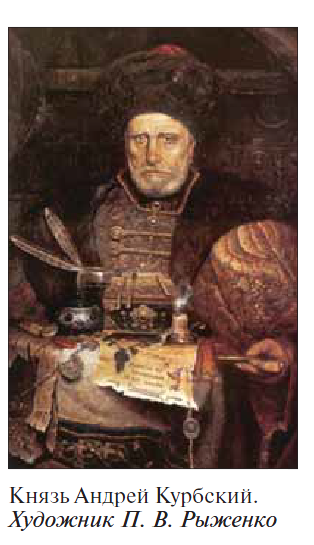 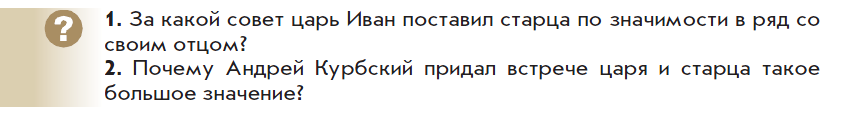 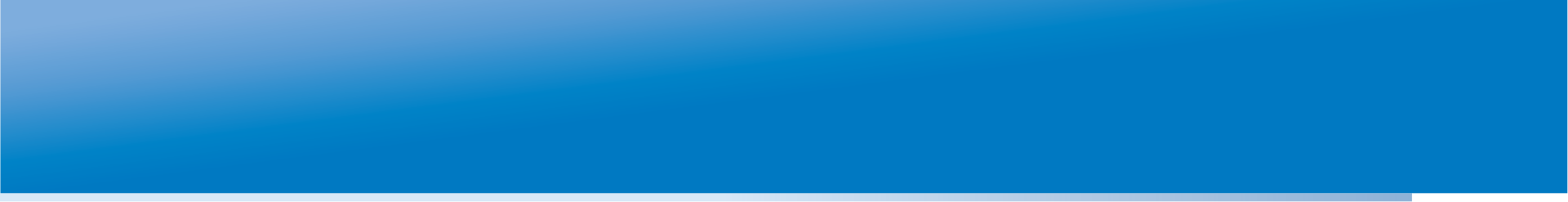 Использование исторических источников в УМК                      по истории Отечества нового поколения
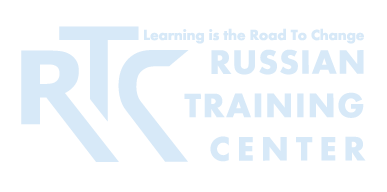 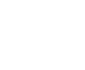 ИСПОЛЬЗОВАНИЕ ИСТОРИЧЕСКИХ ИСТОЧНИКОВ                                                    
В  МЕТОДИЧЕСКОЙ  СТРУКТУРЕ УЧЕБНИКА
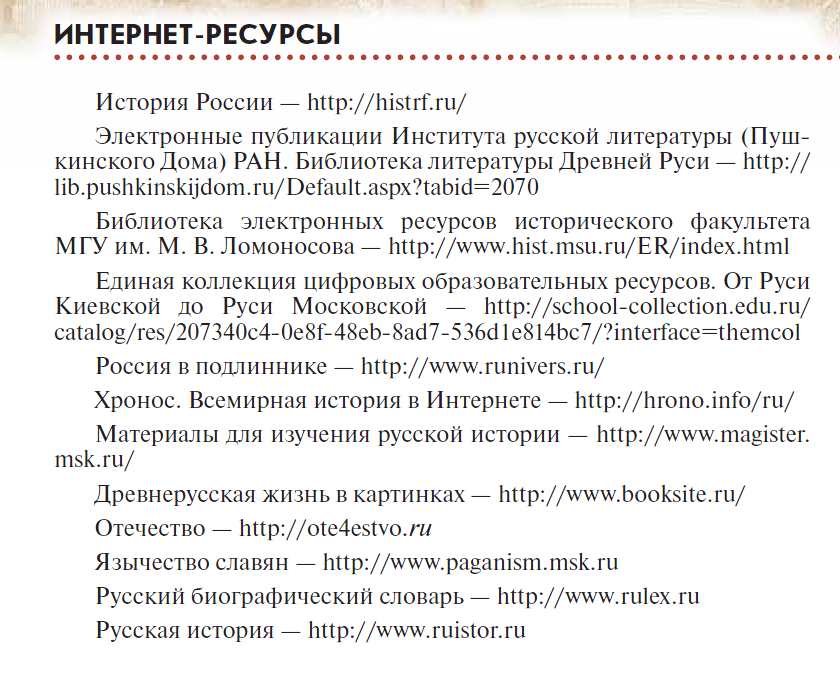 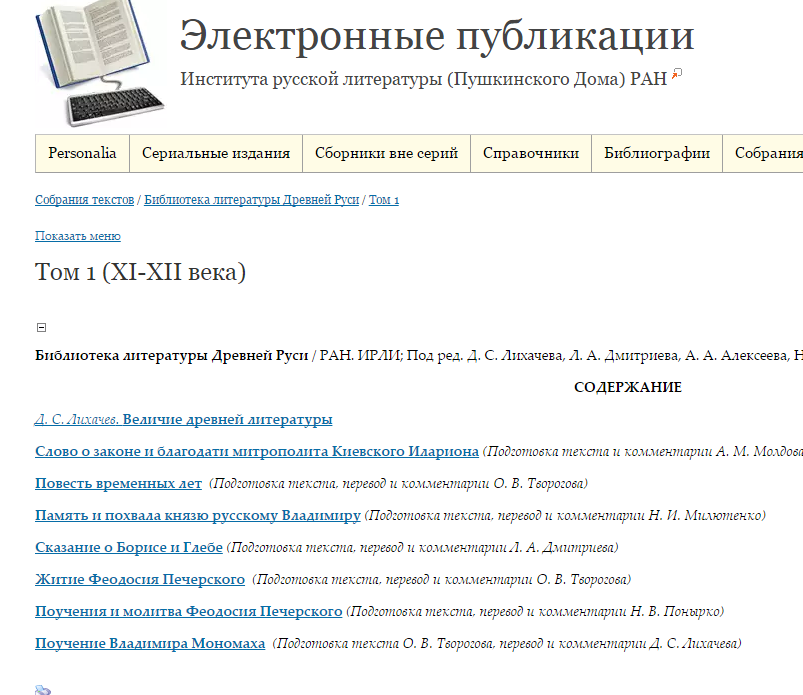 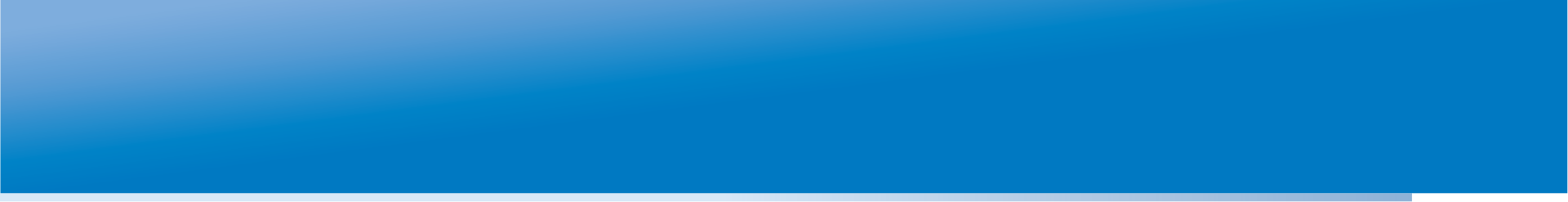 Использование исторических источников в УМК                      по истории Отечества нового поколения
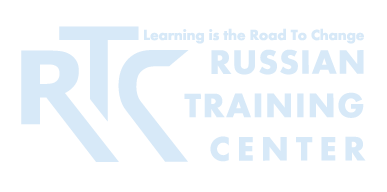 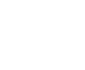 ИСПОЛЬЗОВАНИЕ ИСТОРИЧЕСКИХ ИСТОЧНИКОВ  В  ЭФУ
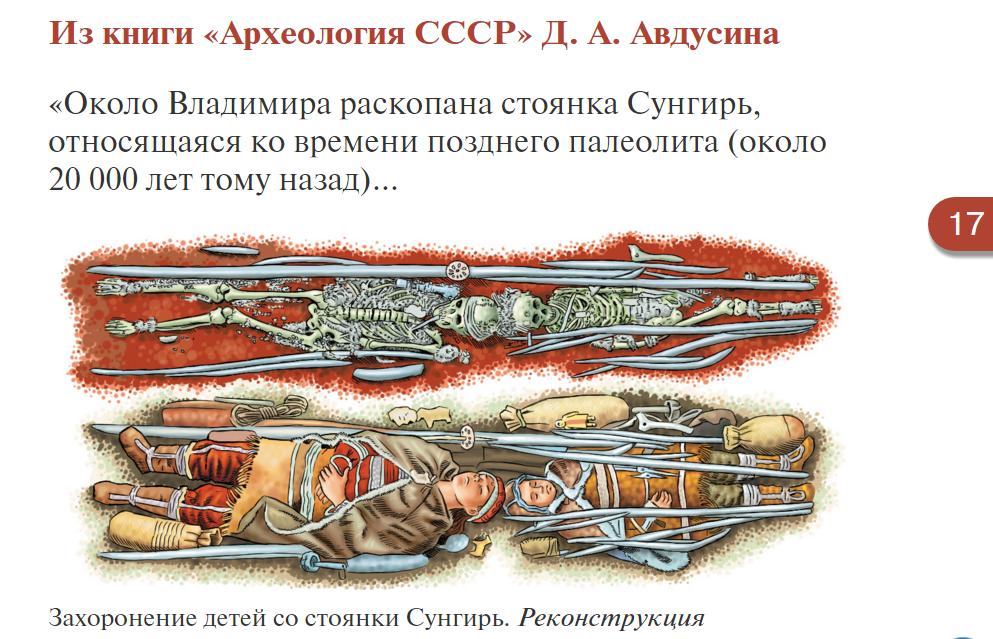 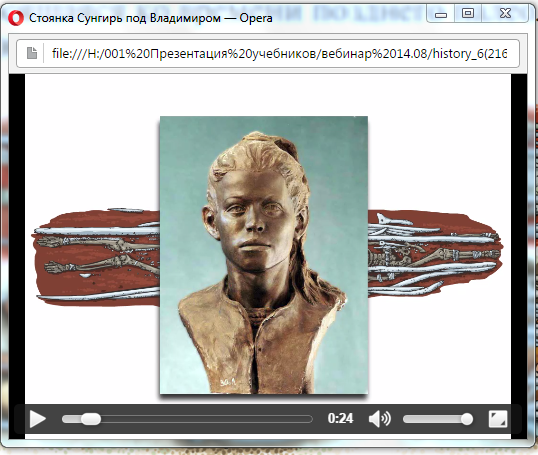 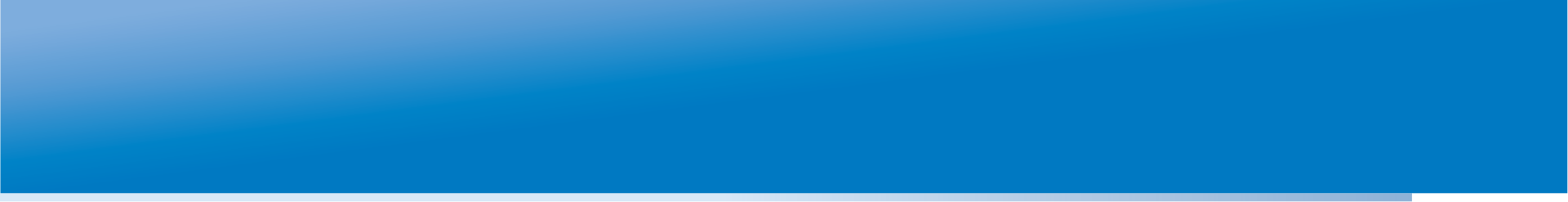 Использование исторических источников в УМК                      по истории Отечества нового поколения
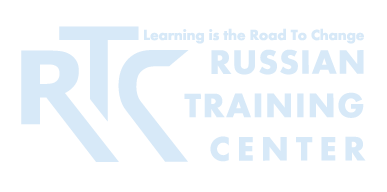 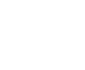 ИСПОЛЬЗОВАНИЕ ИСТОРИЧЕСКИХ ИСТОЧНИКОВ В ЭФУ
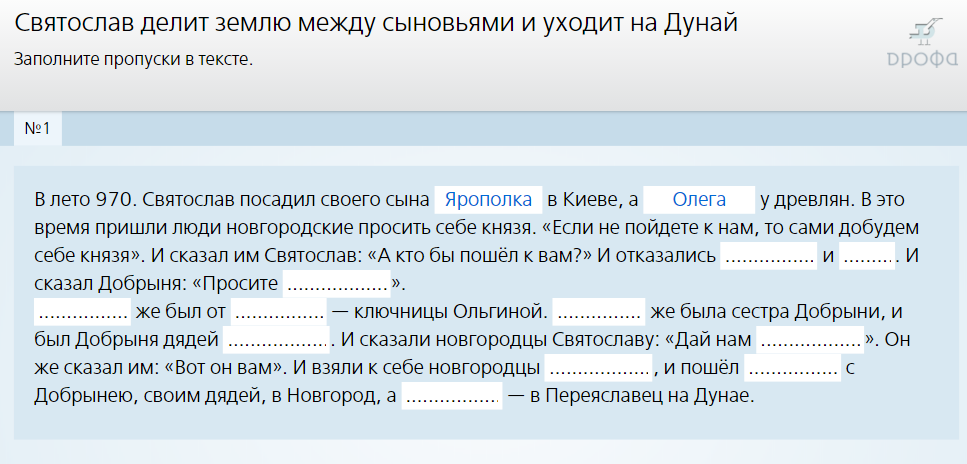 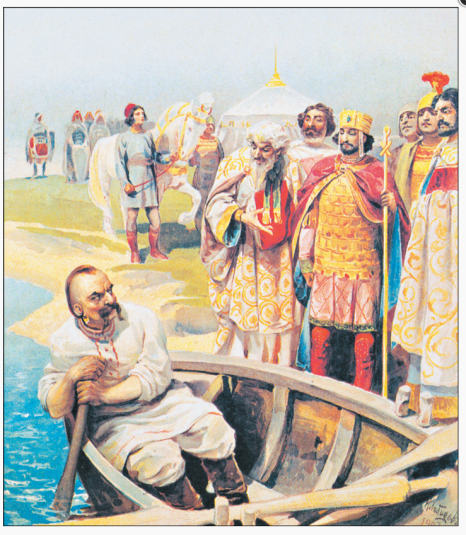 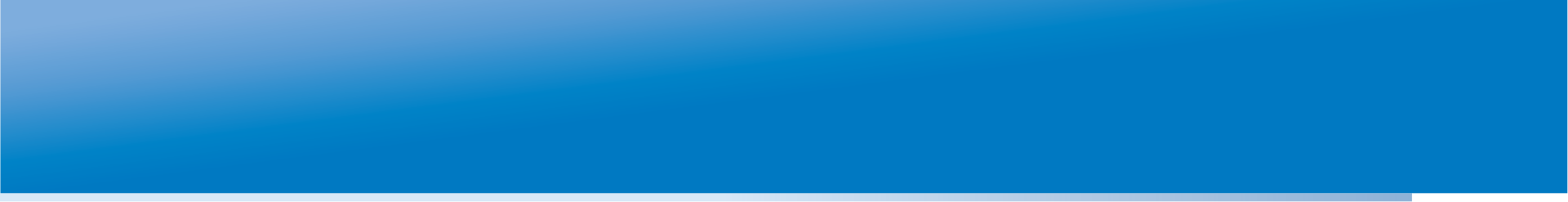 Использование исторических источников в УМК                      по истории Отечества нового поколения
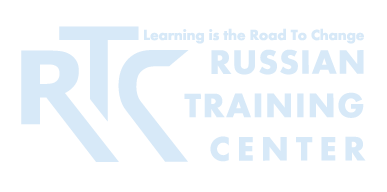 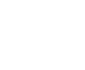 ИСПОЛЬЗОВАНИЕ ХРЕСТОМАТИИ КАК ЭЛЕМЕНТА УМК
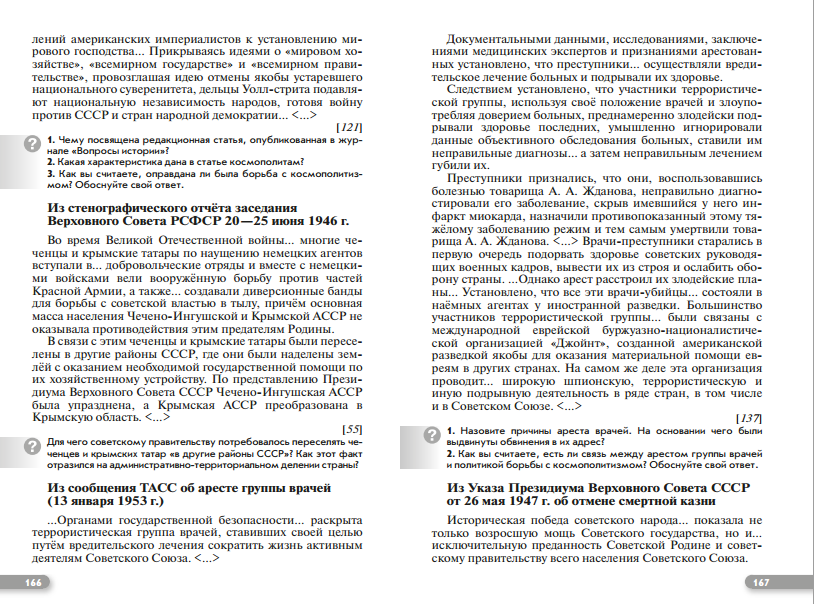 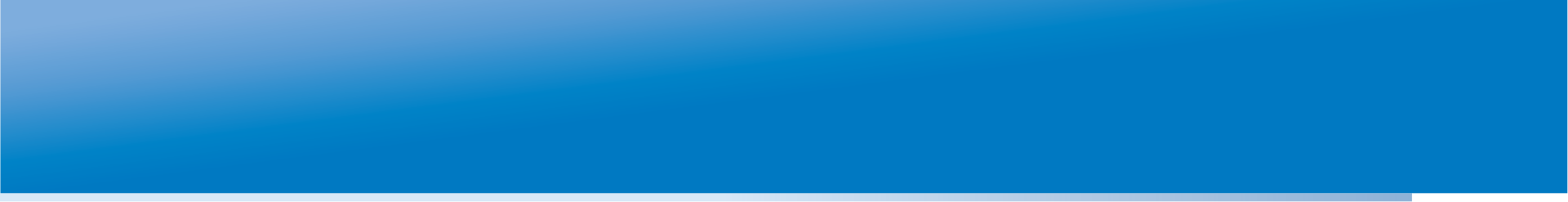 Использование исторических источников в УМК                      по истории Отечества нового поколения
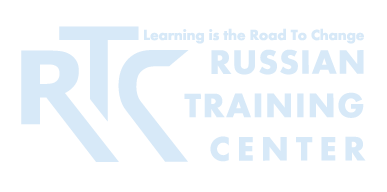 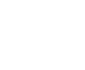 ИСПОЛЬЗОВАНИЕ ХРЕСТОМАТИИ КАК ЭЛЕМЕНТА УМК
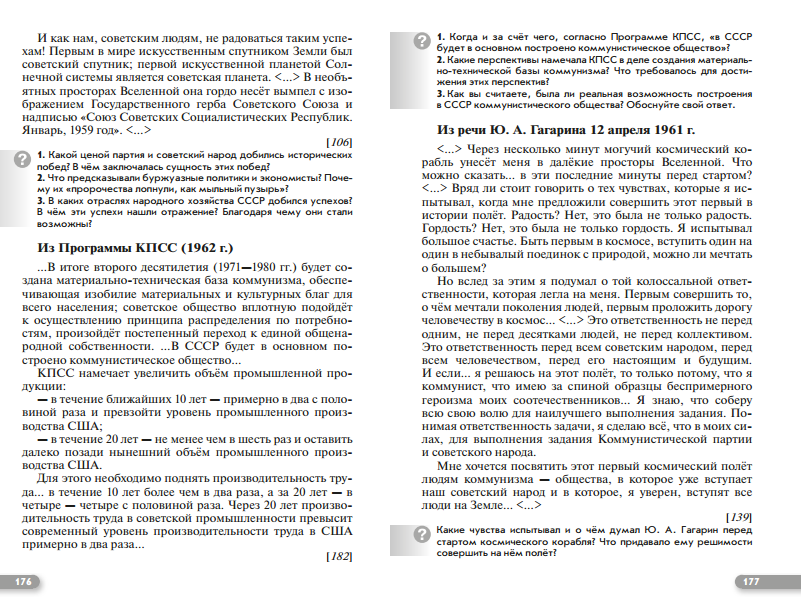 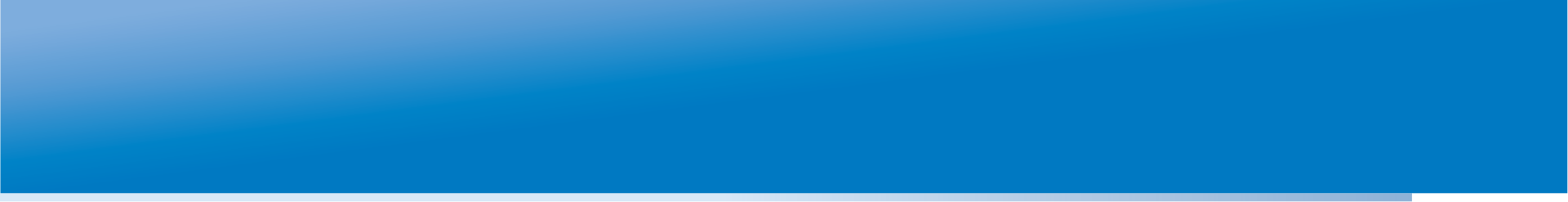 Использование исторических источников в УМК                      по истории Отечества нового поколения
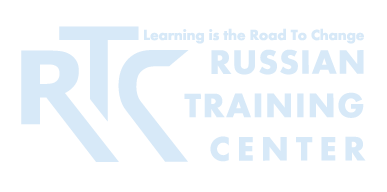 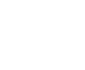 ИСПОЛЬЗОВАНИЕ ИСТОРИЧЕСКИХ ИСТОЧНИКОВ ИЗ РЕСУРСОВ УМК НОВОГО ПОКОЛЕНИЯ ДЛЯ ОРГАНИЗАЦИИ УЧЕБНОГО ПРОЦЕССА
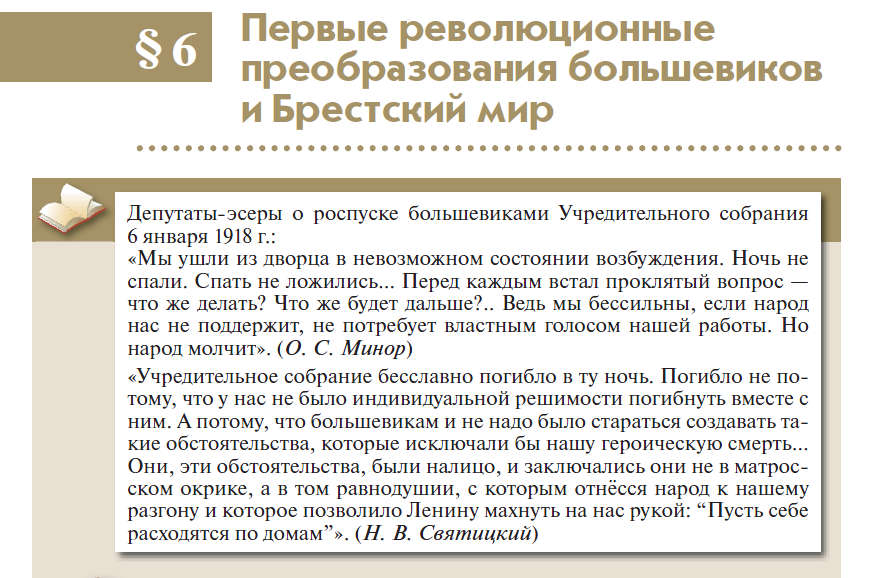 Подготовка к ОГЭ и ЕГЭ
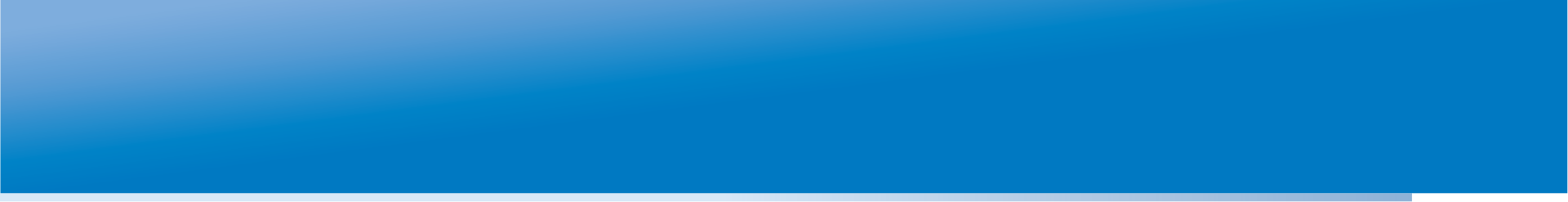 Использование исторических источников в УМК                      по истории Отечества нового поколения
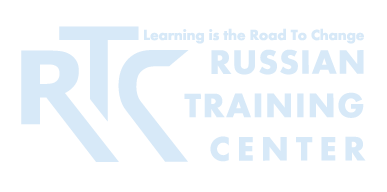 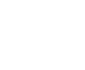 ИСПОЛЬЗОВАНИЕ ИСТОРИЧЕСКИХ ИСТОЧНИКОВ ИЗ РЕСУРСОВ УМК НОВОГО ПОКОЛЕНИЯ ДЛЯ ОРГАНИЗАЦИИ УЧЕБНОГО ПРОЦЕССА
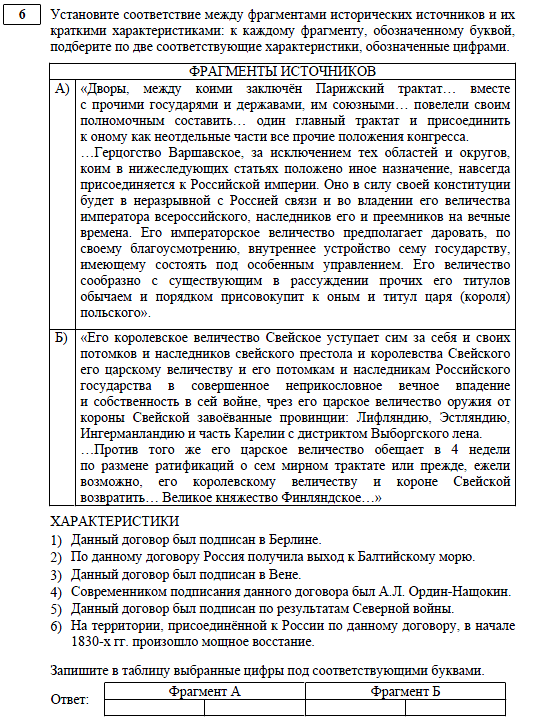 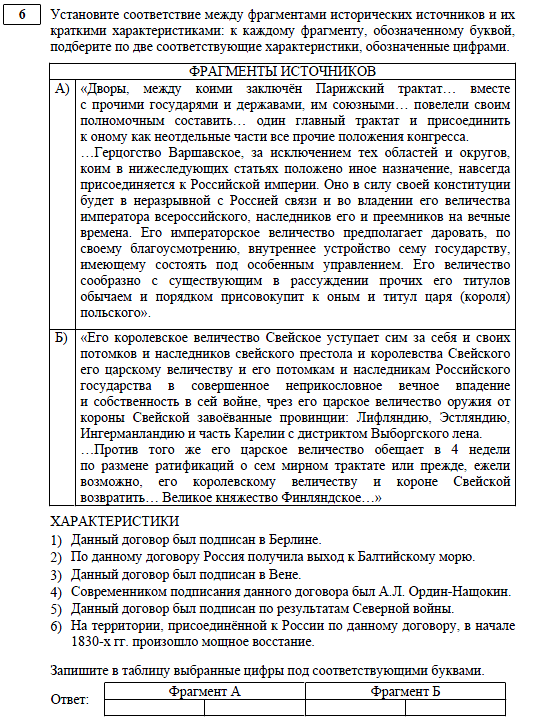 Подготовка к ОГЭ и ЕГЭ
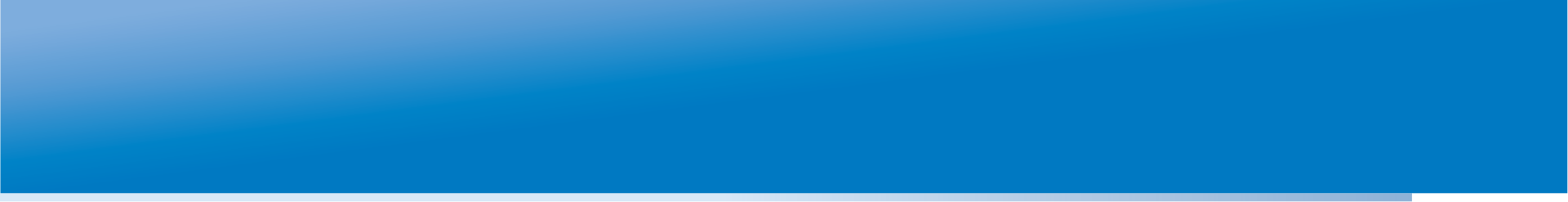 Использование исторических источников в УМК                      по истории Отечества нового поколения
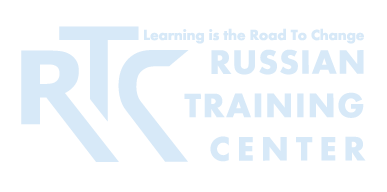 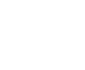 ИСПОЛЬЗОВАНИЕ ИСТОРИЧЕСКИХ ИСТОЧНИКОВ ИЗ РЕСУРСОВ УМК НОВОГО ПОКОЛЕНИЯ ДЛЯ ОРГАНИЗАЦИИ УЧЕБНОГО ПРОЦЕССА
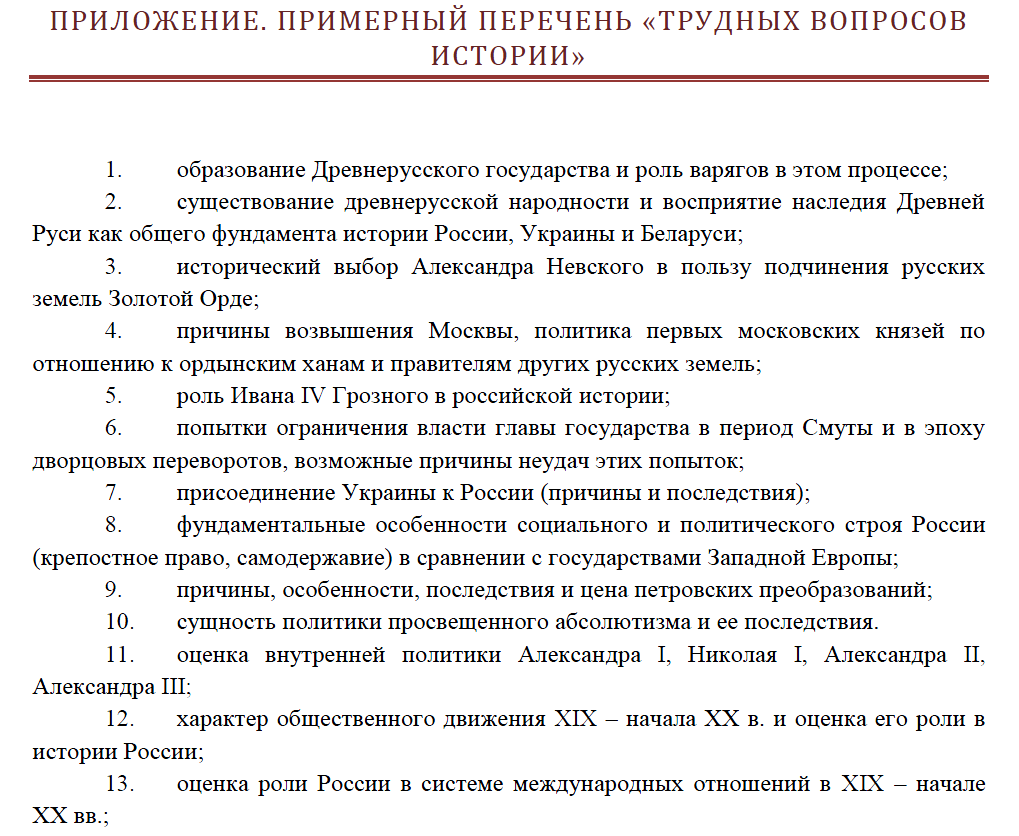 Работа с трудными вопросами истории
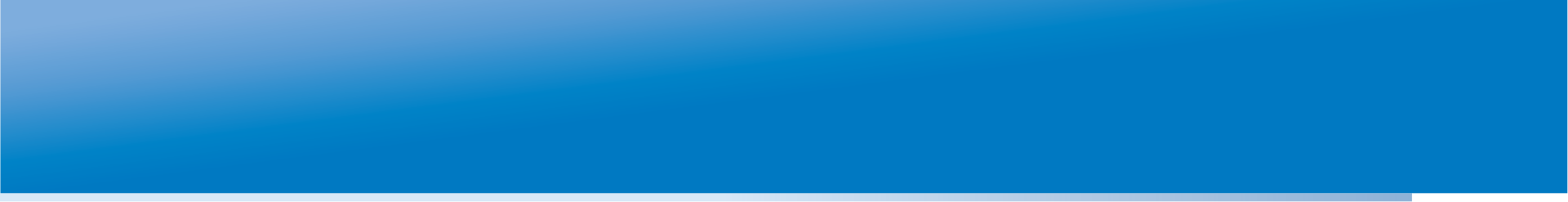 Использование исторических источников в УМК                      по истории Отечества нового поколения
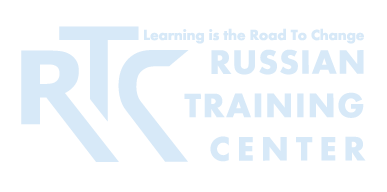 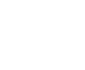 ИСПОЛЬЗОВАНИЕ ИСТОРИЧЕСКИХ ИСТОЧНИКОВ ИЗ РЕСУРСОВ УМК НОВОГО ПОКОЛЕНИЯ ДЛЯ ОРГАНИЗАЦИИ УЧЕБНОГО ПРОЦЕССА
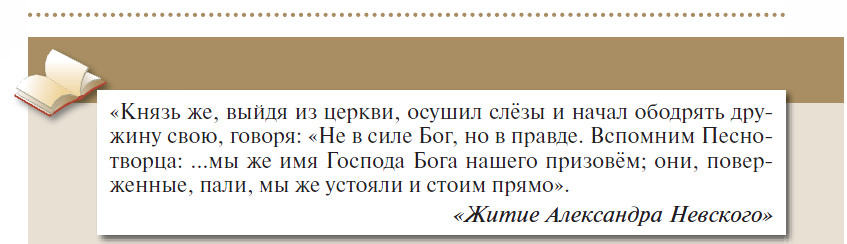 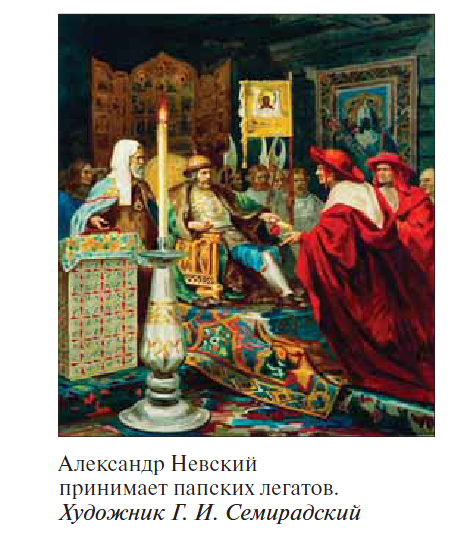 Работа с трудными вопросами истории
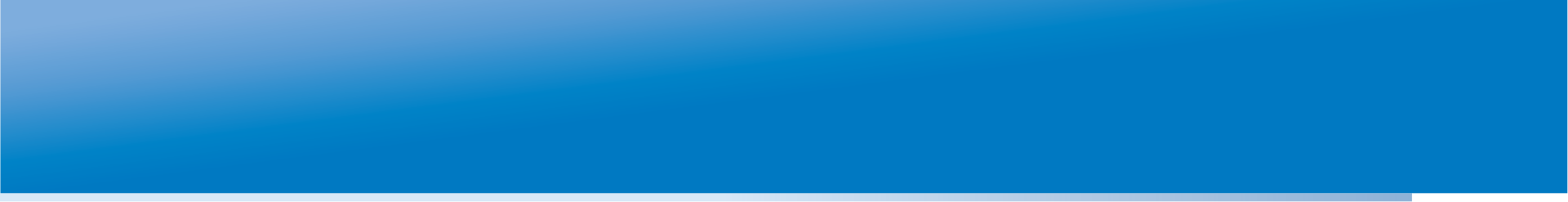 Использование исторических источников в УМК                      по истории Отечества нового поколения
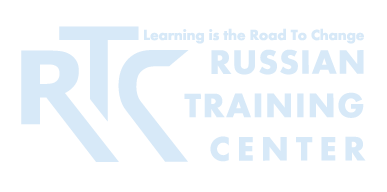 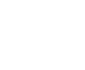 ИСПОЛЬЗОВАНИЕ ИСТОРИЧЕСКИХ ИСТОЧНИКОВ ИЗ РЕСУРСОВ УМК НОВОГО ПОКОЛЕНИЯ ДЛЯ ОРГАНИЗАЦИИ УЧЕБНОГО ПРОЦЕССА
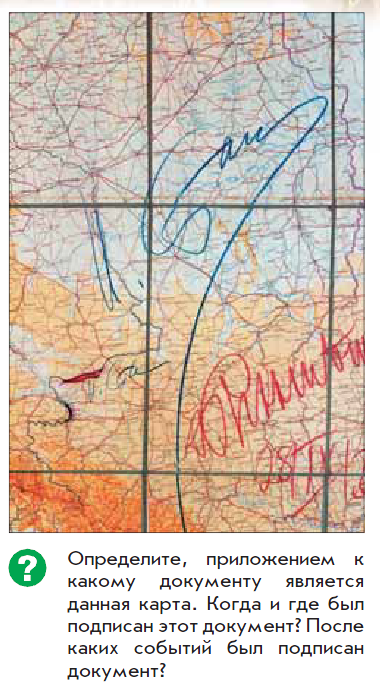 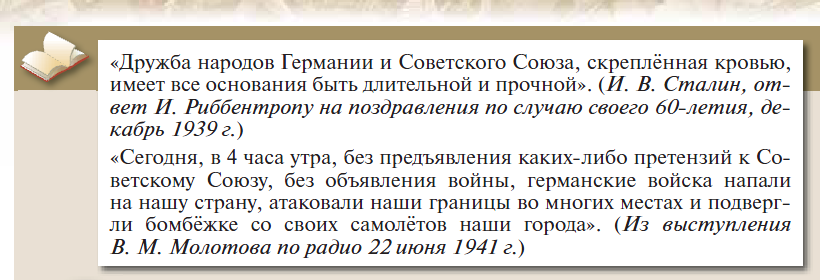 Работа с трудными вопросами истории
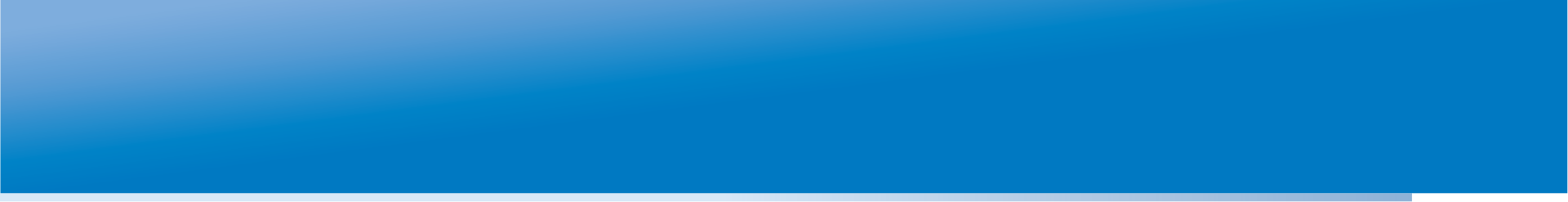 Использование исторических источников в УМК                      по истории Отечества нового поколения
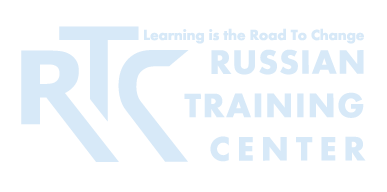 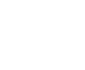 ИСПОЛЬЗОВАНИЕ ИСТОРИЧЕСКИХ ИСТОЧНИКОВ ИЗ РЕСУРСОВ УМК НОВОГО ПОКОЛЕНИЯ ДЛЯ ОРГАНИЗАЦИИ УЧЕБНОГО ПРОЦЕССА
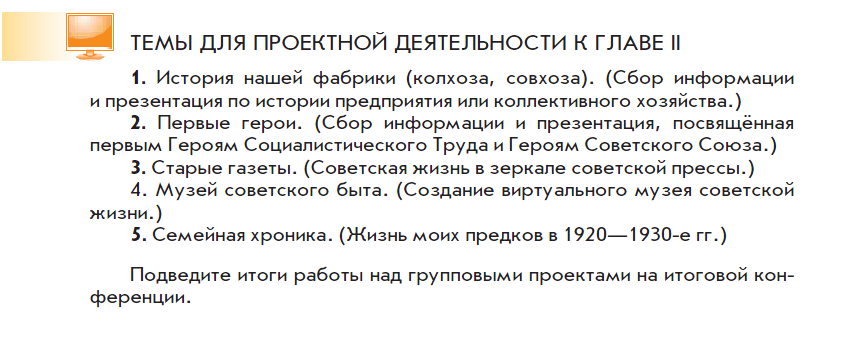 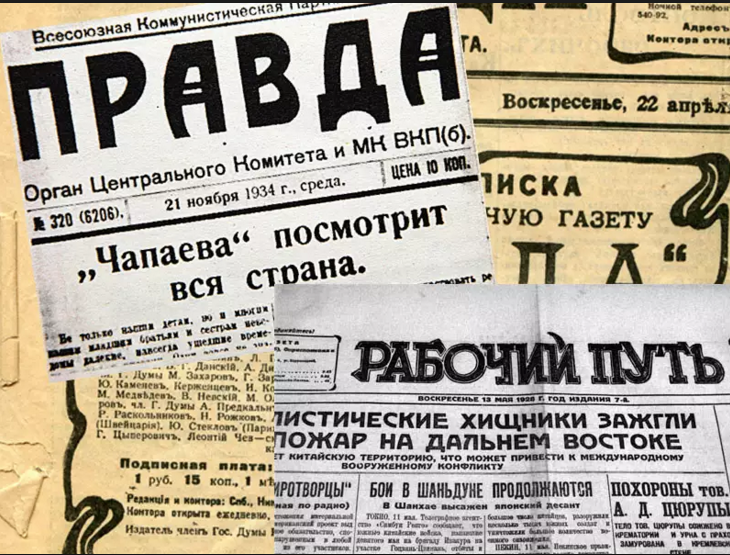 Организация проектной деятельности
СПАСИБО ЗА ВНИМАНИЕ!
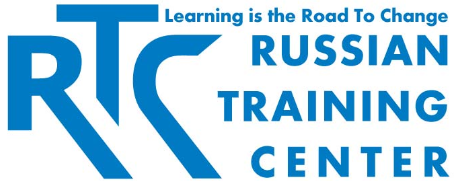 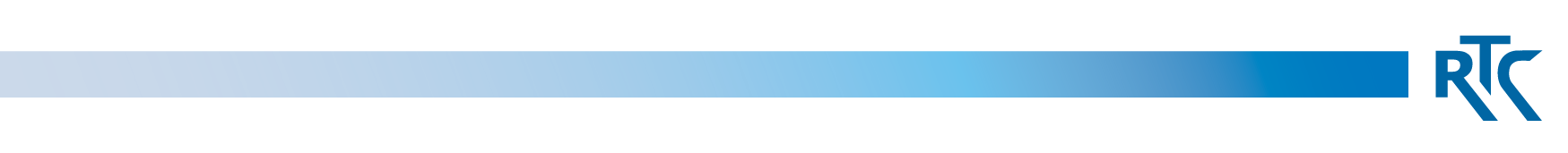 info@rtc-edu.ru
www.rtc-edu.ru